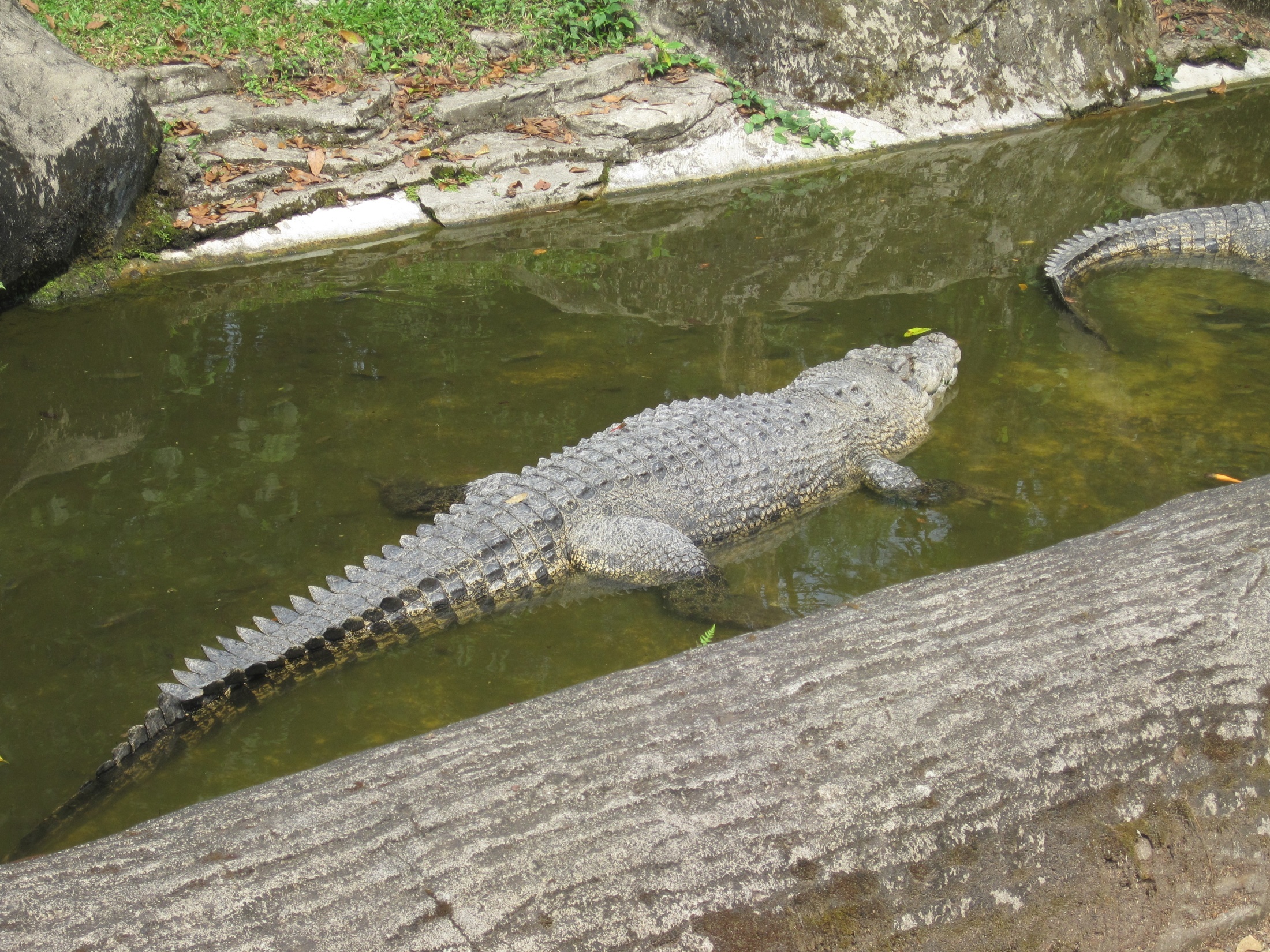 SELAMAT BERJUMPA
DALAM PEMBELAJARAN
MATEMATIKA
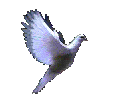 KELAS VI ( Enam )
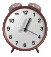 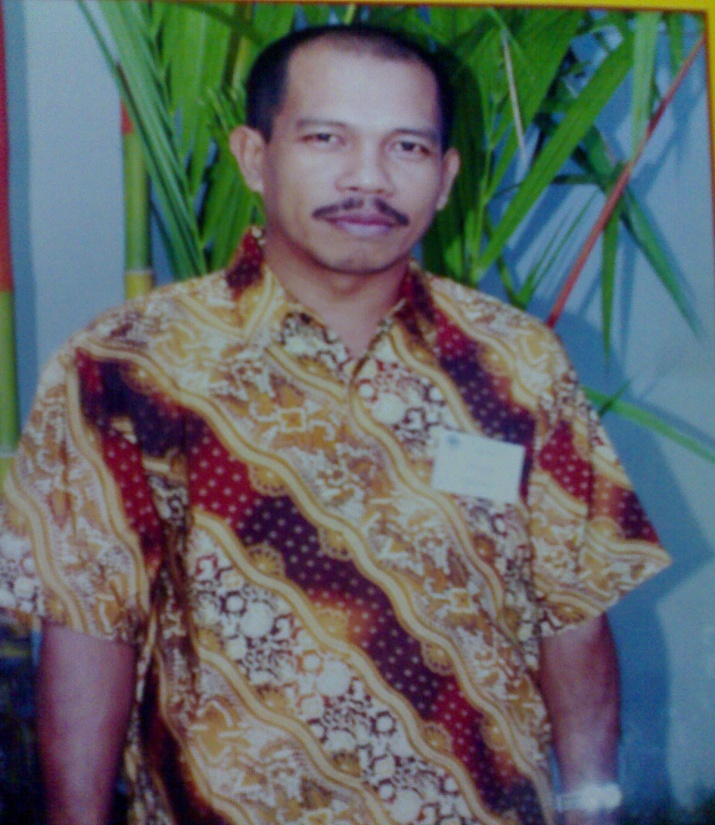 BERSAMA:
RASIDI, S,Pd
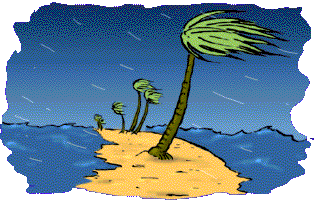 Menghitung luas segi banyak yang merupakan gabungan dari dua bangun datar sederhana
CONTOH:
Gabungan dua bangun datar
Yaitu: Segitiga sama kaki dan
Persegi panjang
5 Cm
8Cm
15Cm
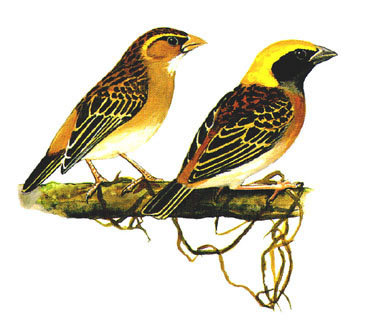 Untuk mencari  luas bangun tersebut
Maka kita cari satu persatu luas bangun
Persegi panjang dan luas bangun segi tiga
Ingat rumus bangun datar
Panjang  X  Lebar
( P  X  L )
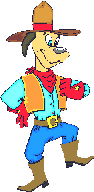 ½ X Alas X Tinggi
( ½ X A X T )
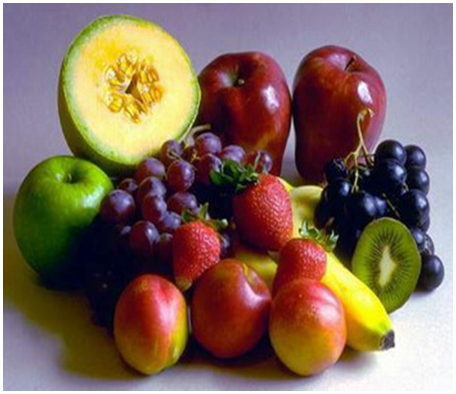 Sekarang mari kita cari Luas persegi panjang
Jadi luas bangun ini
Adalah: 120Cm
L.8Cm
P.15Cm
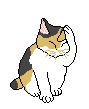 Panjang  X  Lebar  = Luas
X
=
P.15Cm
L.8Cm
Lu.120Cm
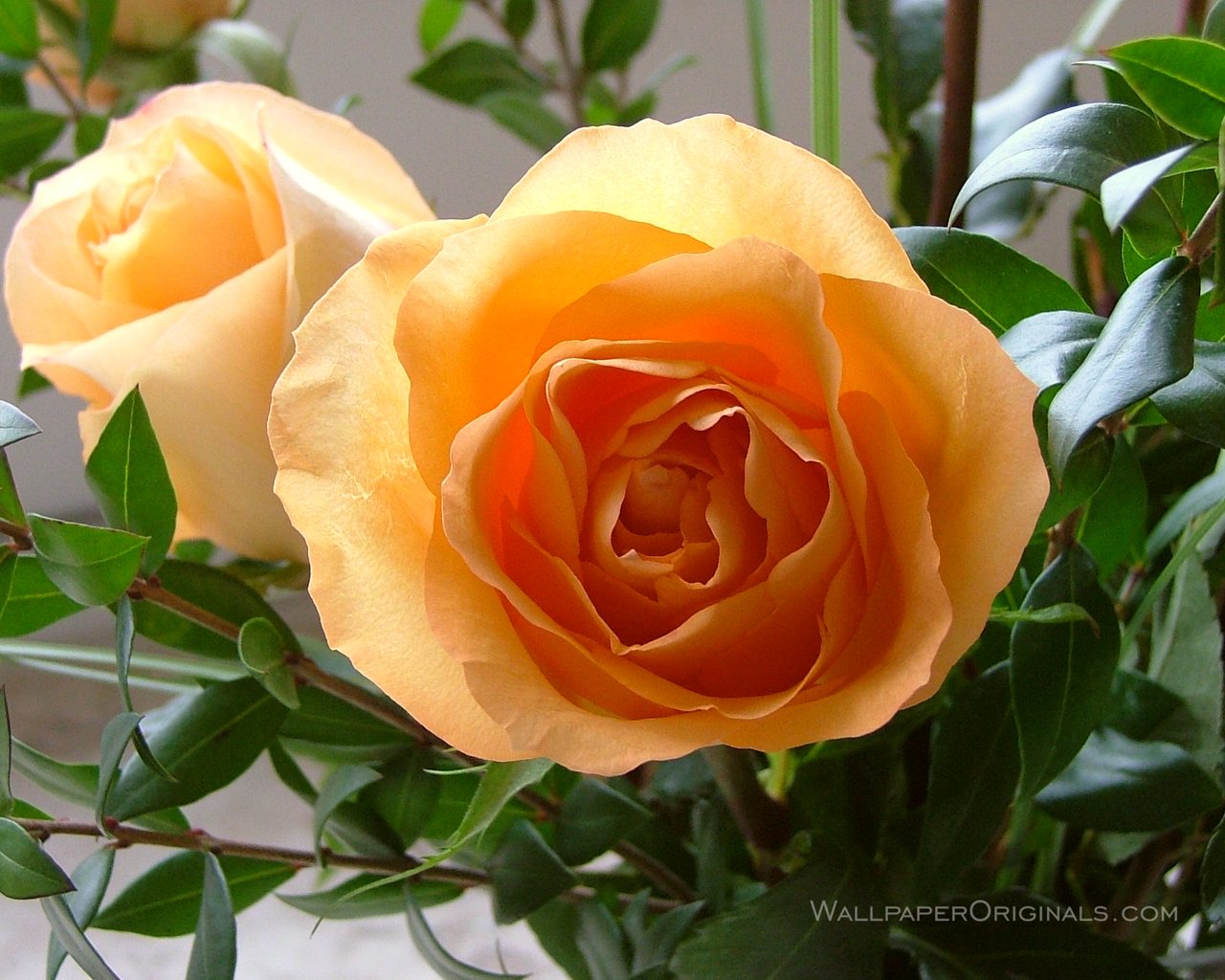 Selanjutnya kita mencari luas segitiga
Untukmendapatkan
alasbangunsegitiga
Kita ambil dari panjang
bangun persegi panjang
T.5Cm
A.15Cm
½ X A X T = Lu. Segitiga
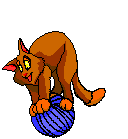 ½ X A.15Cm =
X
=
( ½ A.7,5Cm )
T.5Cm
Jadi Luas segitiga adalah : 37,5Cm
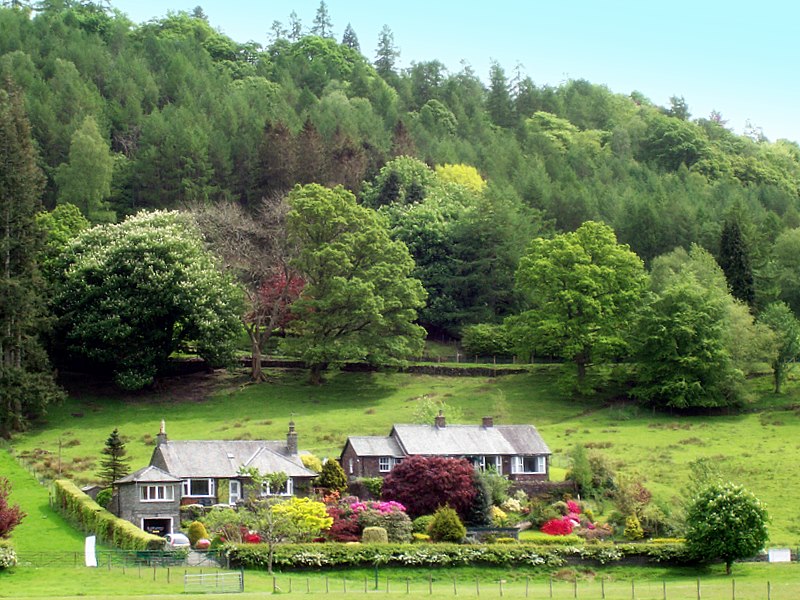 Kalau sudah mendapatkan kedua luas bangun persegi panjang dan bangun segitiga baru di jumlah luas bangun tersebut
Luas
 kedua bangun
Persegipanjang
Dan segitiga
157,5Cm
Luas
persegipanjang
120Cm
Luas
segitiga
37,5Cm
=
+
120Cm + 37,5cm = 157,5cm
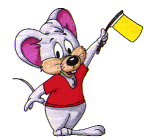 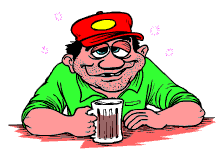